Metadata Principles
Matthew Mayernik
Project Scientist & Research Data Services Specialist
NCAR Library / UCAR Integrated Information Services
National Center for Atmospheric Research (NCAR)
University Corporation for Atmospheric Research (UCAR)

ESIP Winter Meeting
Jan. 6, 2016
UCAR
NCAR
UCP
air • planet • people
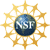 Principles & Professional Practice
Principles are an established part of library and information science education & practice
Principles of library cataloging, e.g. authorship as main consideration for access points, focus on “works” vs. individual books
Principles of archival arrangement and description, e.g. respect des fonds and provenance
Debates about principles have been central to the intellectual development of the fields
2
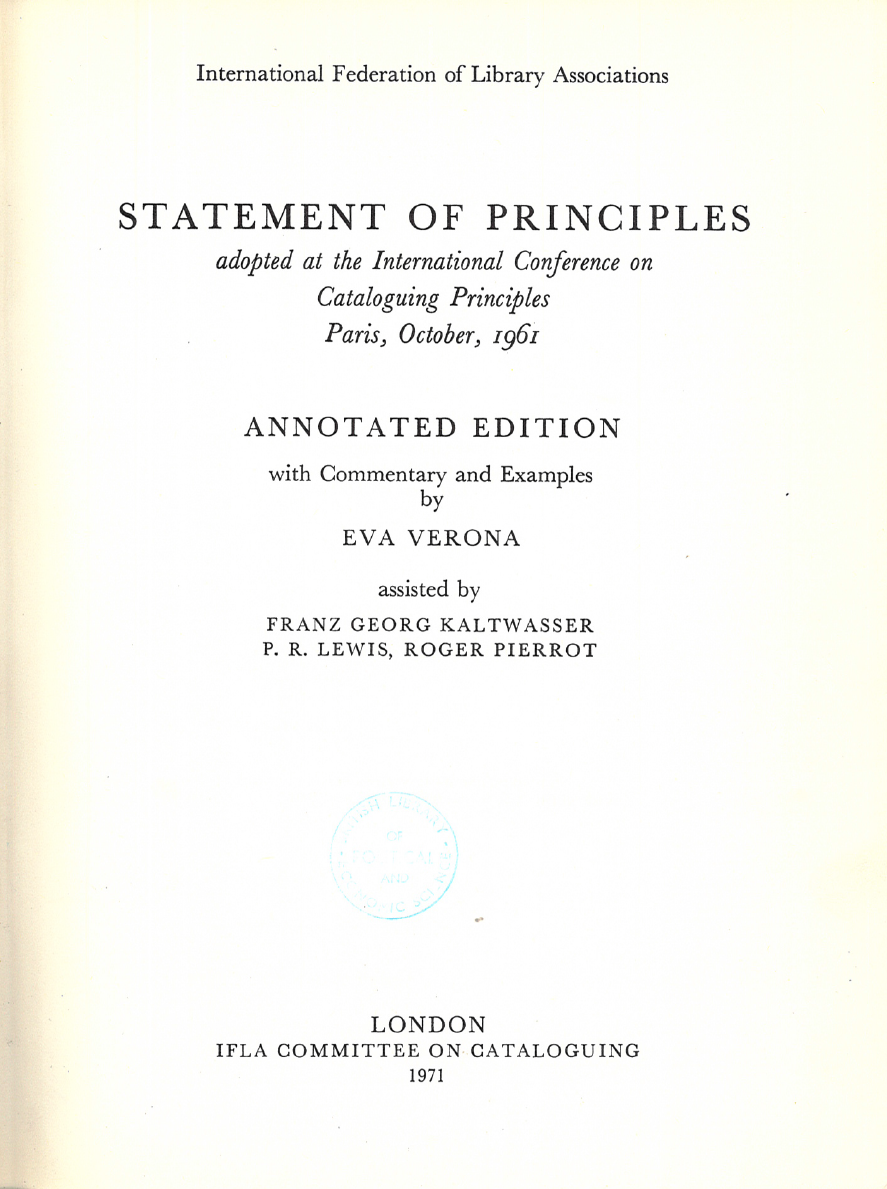 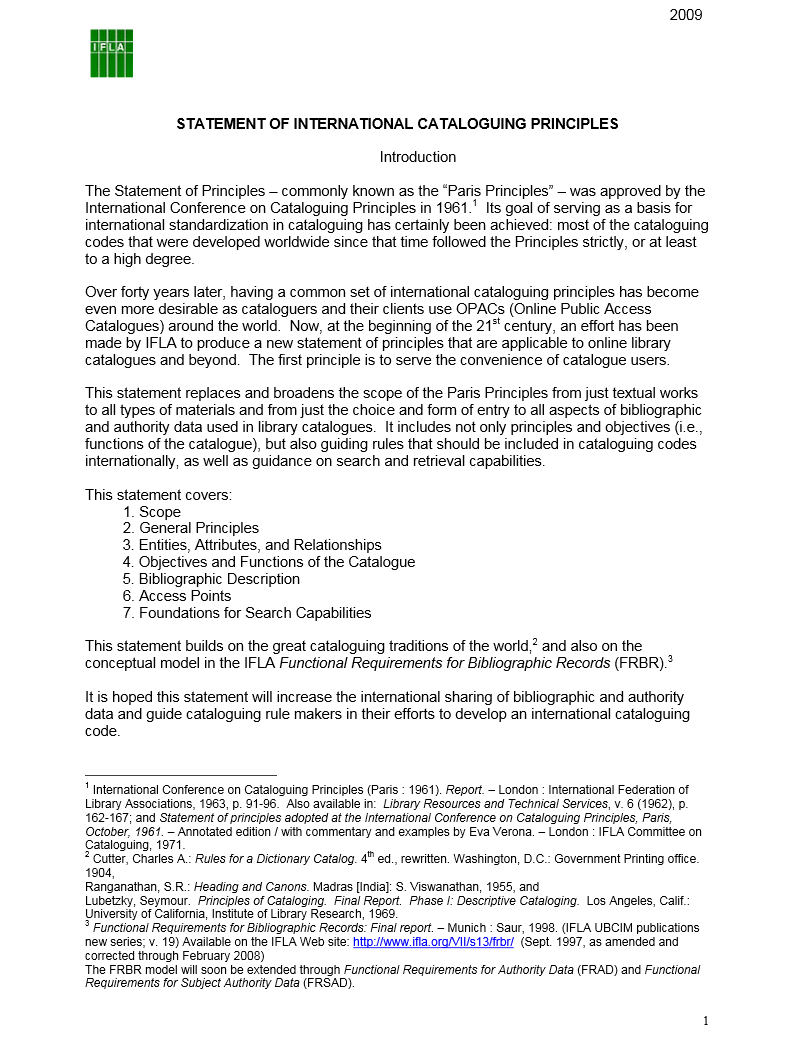 [image on right] Tillett, B.B. & Cristan, A.L. (Eds.). (2009). IFLA Cataloguing Principles: Statement of International Cataloging Principles (ICP) and its Glossary. Munchen: K. G. Saur. http://www.ifla.org/files/assets/cataloguing/icp/icp_2009-en.pdf
3
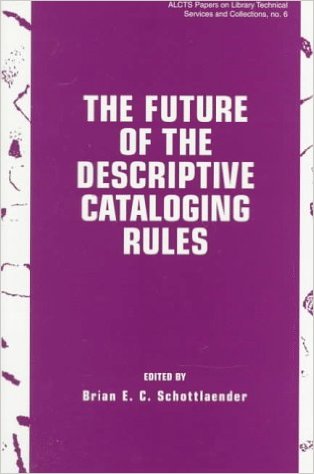 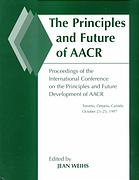 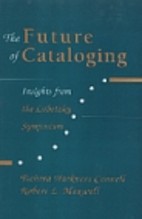 Conf. 1995
Proc. 1998
Conf. 1997
Proc. 1998
Conf. 1998
Proc. 2000
Schottlaender, B.E.C. (Ed.). (1998). The Future of the Descriptive Cataloging Rules: Papers from the ALCTS Preconference, AACR2000, American Library Association Annual Conference, Chicago, June 22, 1995. Chicago, IL: American Library Association.
Weihs, J. (Ed.). (1998). The Principles and Future of AACR: Proceedings of the International Conference on the Principles and Future Development of AACR. Chicago, IL: American Library Association.
Harkness Connell, T. & Maxwell, R.L. (Eds.). (2000). The Future of Cataloging: Insights from the Lubetzky Symposium. Chicago, IL: American Library Association.
4
Why Principles?
Principles offer directives for how information systems and languages should be designed
Help bring more consistency within and between standards:
The ways that they are constructed
The practices they promote
Help to formalize data management & metadata education
5
LIS Metadata Principles
Svenonius, E. (2000). The Intellectual Foundation of Information Organization. Cambridge, MA: MIT Press. Pg. 68.
Weibel, S. (1995). Metadata: the foundations of resource description. D-Lib Magazine, 1(1). http://www.dlib.org/dlib/July95/07weibel.html
6
ISO 19115-1:2014
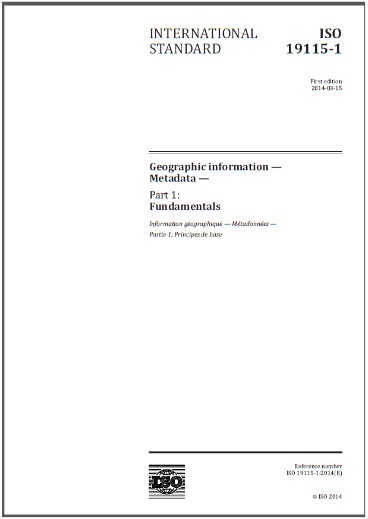 “This part of ISO 19115 is intended to be used by information system analysts, program planners, and developers of information systems, as well as others in order to define basic principles and requirements for standardized description of information resources.” (pg. v)
7
EML
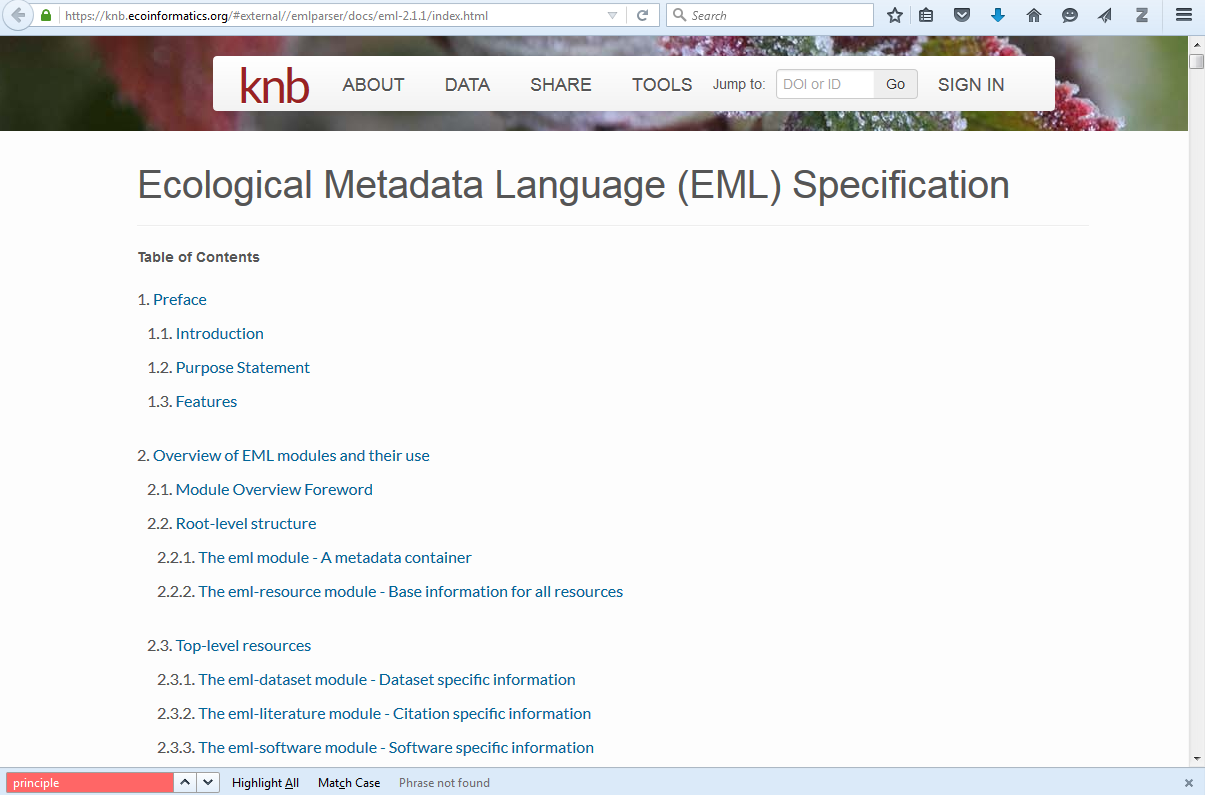 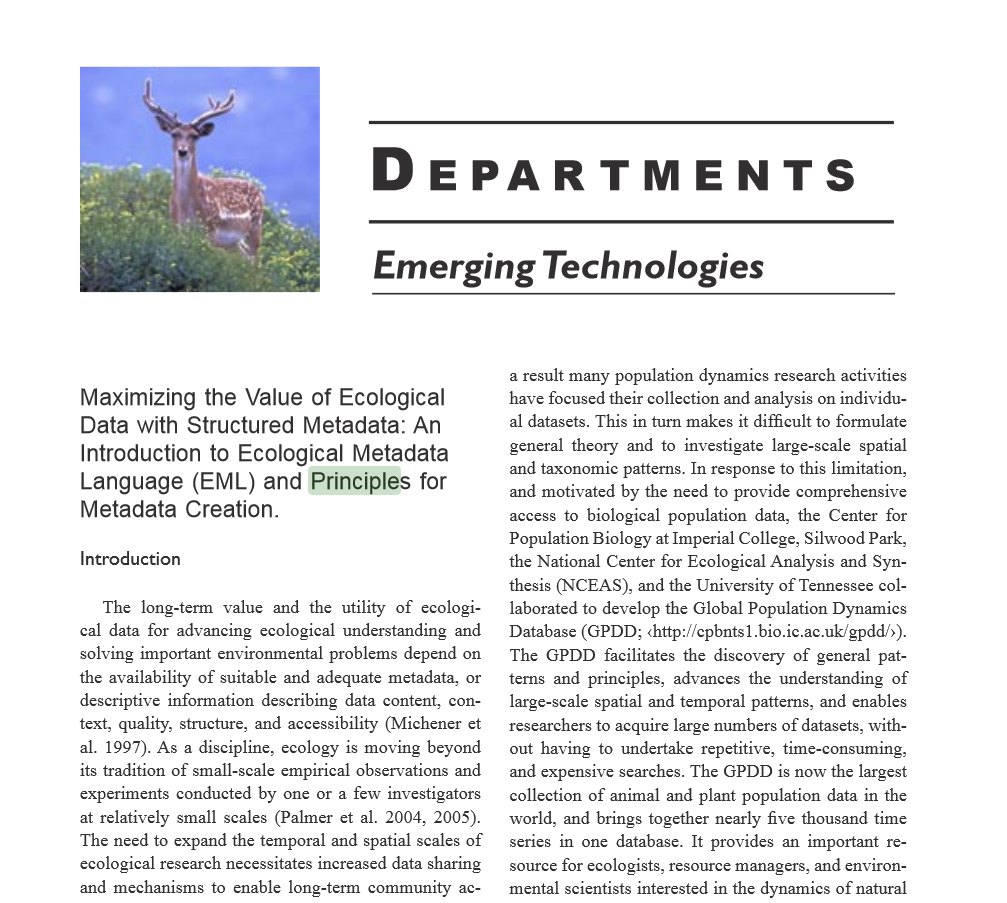 Fegraus, E. H., Andelman, S., Jones, M. B., & Schildhauer, M. (2005). 
Bulletin of the Ecological Society of America, 86(3): 158–168. http://doi.org/10.1890/0012-9623(2005)86[158:MTVOED]2.0.CO;2
8
Metadata Functions
Michener (2006) - (1) support data discovery; (2) facilitate acquisition, comprehension and utilization of data by humans; and (3) enable automated data discovery
Danko (2011) - Locate, evaluate, access, and employ data


Michener, W.K. (2006). Meta-information concepts for ecological data management. Ecological Informatics, 1(1): 3-7. 
Danko, D. M. (2011). Geospatial Metadata. In W. Kresse & D. M. Danko (Eds.), Springer Handbook of Geographic Information (pp. 191–244). Berlin: Springer. http://link.springer.com/10.1007/978-3-540-72680-7_12
9
How?
Principles
What?
Why?
Functions
Goals
10
LIS Metadata Principles
Svenonius, E. (2000). The Intellectual Foundation of Information Organization. Cambridge, MA: MIT Press. Pg. 68.
Weibel, S. (1995). Metadata: the foundations of resource description. D-Lib Magazine, 1(1). http://www.dlib.org/dlib/July95/07weibel.html
11
Questions
What are the principles of metadata creation for scientific data?
Would the scientific data communities benefit from developing an agreed-upon set of metadata principles?
What would be the appropriate venue(s) for such discussions? ESIP? Research Data Alliance?
12